Ресурсы психологической безопасности студентов, обучающихся на недавно принятых в состав РФ территориях
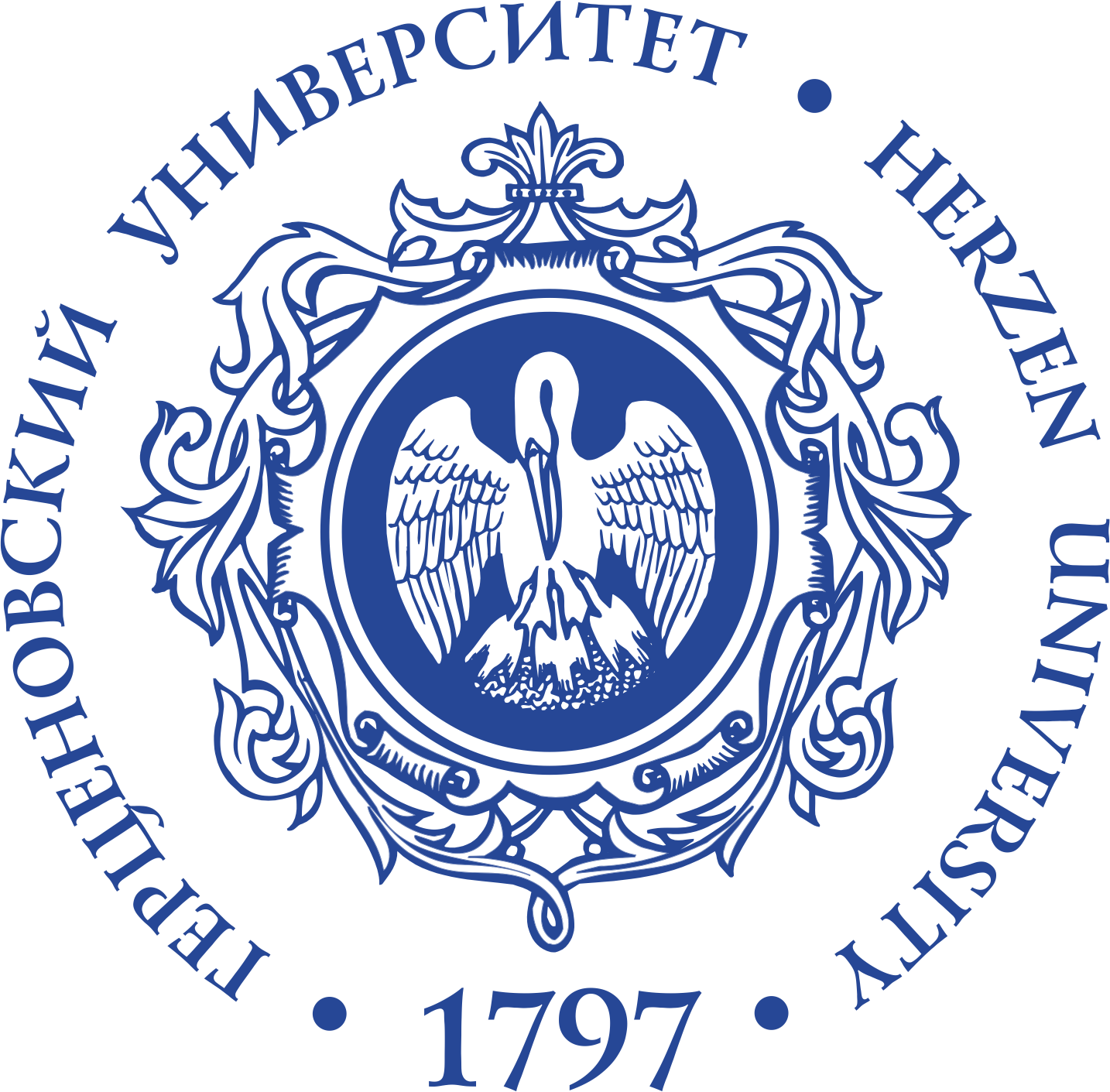 РУКОВОДИТЕЛЬ ПРОЕКТА: Баева Ирина Александровна
академик РАО, доктор психологических наук, профессор, 
заведующий лабораторией «Психологическая культура и безопасность образования» 
Российского государственного педагогического университета им. А. И. Герцена, г. Санкт-Петербург
Государственное задание Министерства просвещения РФ (VRFY-2024-0006) 
ПЕРИОД РЕАЛИЗАЦИИ: 2024-2025
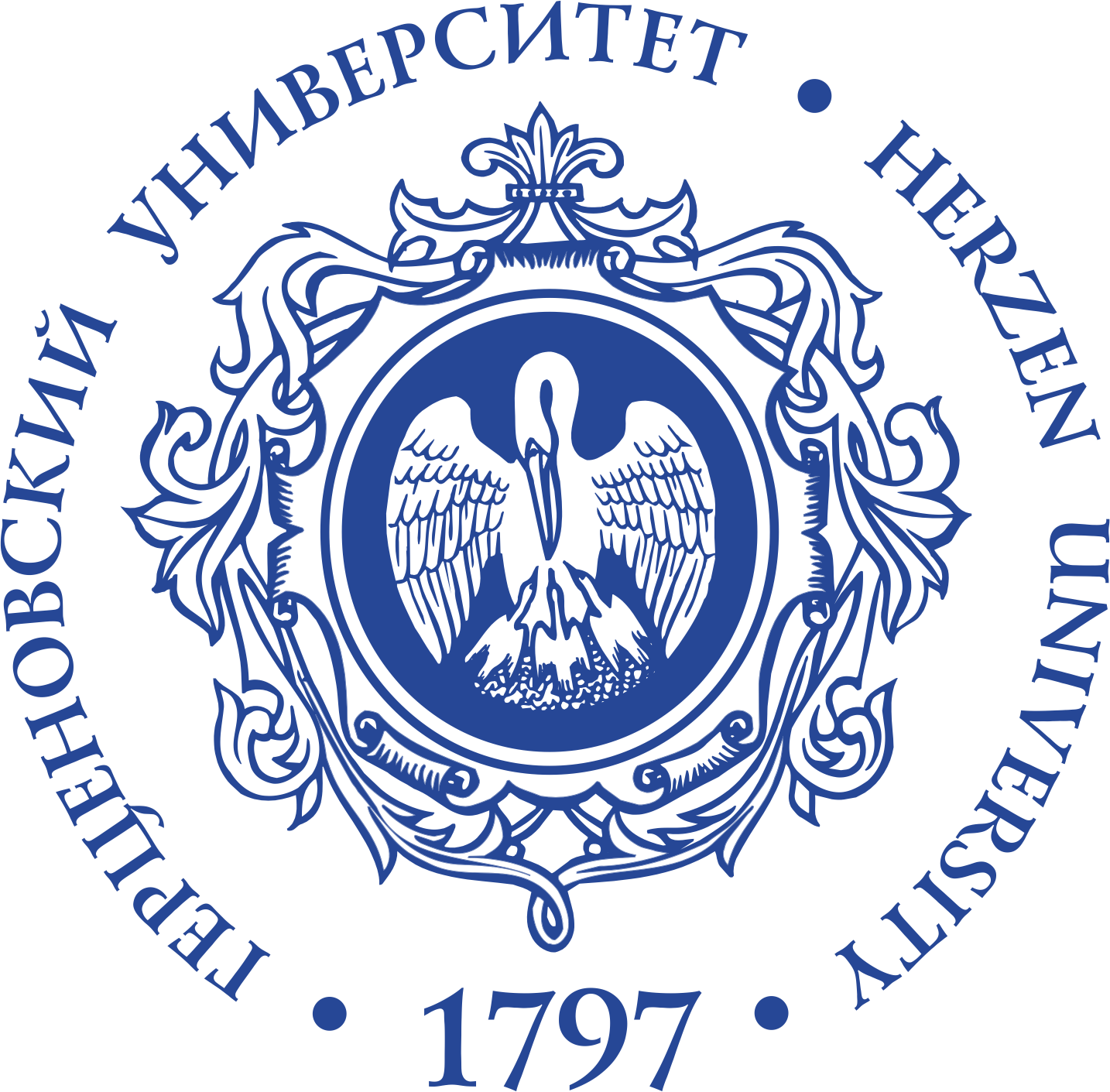 СОСТАВ ИСПОЛНИТЕЛЕЙ ПРОЕКТА:1. Лактионова Е.Б., профессор, доктор психологических наук;2. Кондакова И.В., доцент, кандидат психологических наук;3. Пежемская Ю.С., доцент, кандидат психологических наук; 4. Соколова М.-Е.-Л.С., ассистент;5. Степанова Ю.С., ассистент;6. Витрюк-Млантау Р.И., ассистент;7. Вострикова В.И., ассистент;8. Голубчикова Ю.А., лаборант.
ИДЕЯ ПРОЕКТА
Психическое здоровье и эффективность деятельности студенческой молодежи
Внешние ограничения, обусловленные особыми условиями проживания, создают особую социальную ситуацию развития для учащейся молодежи:
● обострение проблемы проектирования своих жизненных целей;
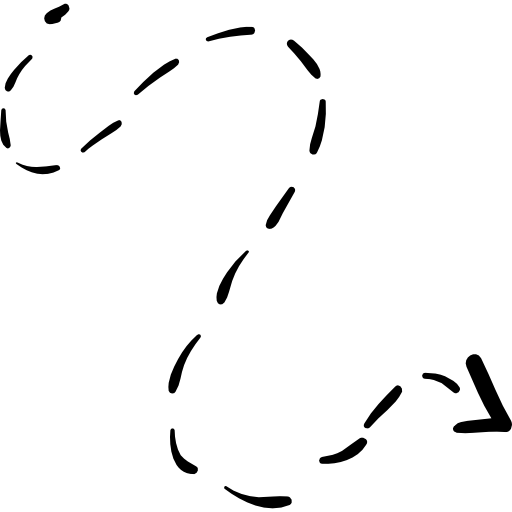 ● ограничения в выборе сферы образовательных, социальных услуг;
● ограничения в социальной поддержке со стороны старшего поколения;
● затруднения в формировании позитивных жизненных стереотипов,    представлений о социальных ролях.
Нормативное функционирование в сложной социальной ситуации и устойчивость к негативным воздействиям среды может быть обеспечено состоянием психологической безопасности
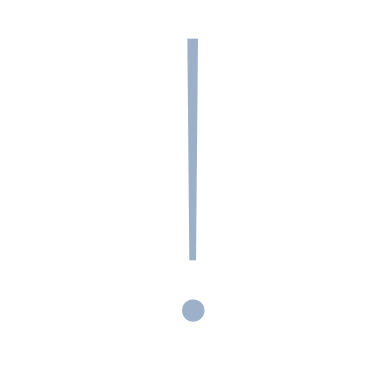 Необходимо психолого-педагогическое сопровождение студентов в вузах и ссузах, обучающихся на новых территориях РФ, с учетом механизмов психологической безопасности и консолидации личностных и средовых ресурсов
ЦЕЛЬ ПРОЕКТА
Выявление ресурсов психологической безопасности студентов, проживающих на вновь принятых в состав РФ территориях, и разработка модели сопровождения психологической безопасности в рамках психологической службы образовательной организации
2025 г.
2024 г.
Создание комплекса технологий психолого-педагогического сопровождения психологической безопасности студентов, проживающих на вновь принятых в состав РФ территориях, разработка и апробация методических рекомендаций
1) Разработка теоретической модели ресурсов психологической безопасности студентов, проживающих на вновь принятых в РФ территориях.
2) Проведение эмпирического исследования по проверке разработанной модели и подтверждения состава определенных ресурсов психологической безопасности.
ЗАДАЧИ ПРОЕКТА
3) Разработка модели психолого-педагогического сопровождения состояния психологической безопасности студентов, проживающих на вновь принятых в состав РФ территориях.
Факторы микроуровня
Психологические ресурсы (индивидуальные)
Социальный интеллект
Когнитивная регуляция эмоций
Защитные механизмы
Ценности
Социальные
Экономические
Климатические
Региональные
Экологические
Культурные
Факторы макроуровня
Факторы макроуровня
Психологическая безопасность
Географические
Субъективное благополучие
Поведенческие установки
Этнические
Пространственно-предметная среда
Политические
Информационная среда
Референтность
Вовлеченность в образовательную среду
Психологический климат
Профессиональная приверженность
Поддерживающие отношения
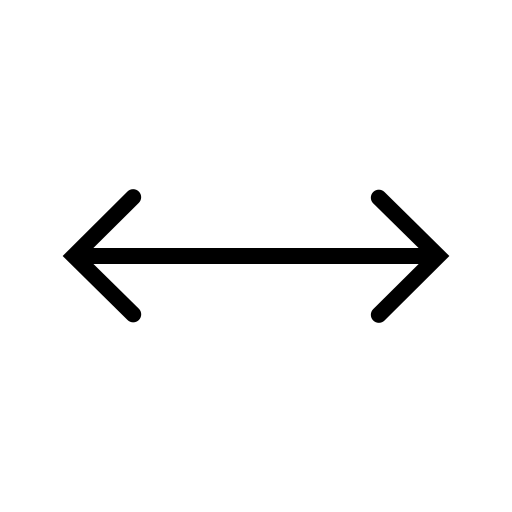 Ресурсы образовательной среды
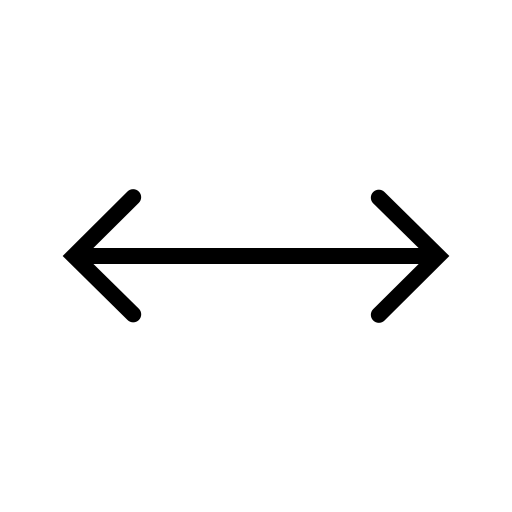 Семейная среда и ближайшее окружение
Другие социально-психологические факторы
Факторы мезоуровня
ТЕОРЕТИЧЕСКАЯ МОДЕЛЬ РЕСУРСОВ ПСИХОЛОГИЧЕСКОЙ БЕЗОПАСНОСТИ СТУДЕНТОВ В НАПРЯЖЕННОЙ СОЦИОКУЛЬТУРНОЙ СРЕДЕ
ОСНОВНЫЕ РЕЗУЛЬТАТЫ ПРОЕКТА
1) Установлена структура психологической безопасности студентов, проживающих на вновь принятых в состав РФ территориях.
Психологическая безопасность студентов
Субъективное благополучие
Возможность противостоять принятию идей
фашизма.
экстремизма,
ксенофобии,
национализма,
Непринятие как нормативного
аддиктивного поведения,
рискованного поведения,
делинквентного поведения,
агрессивного поведения,
самоповреждающего поведения.
ОСНОВНЫЕ РЕЗУЛЬТАТЫ ПРОЕКТА
2) Личностными ресурсами студентов, проживающих на вновь принятых в состав РФ территориях, определены:
ОСНОВНЫЕ РЕЗУЛЬТАТЫ ПРОЕКТА
3) Доказано, что ключевым внешним ресурсом психологической безопасности студентов в напряженной социокультурной среде выступает образовательная среда, куда включено и ресурсное состояние педагога, отражающееся в его состоянии психологической безопасности.
Структура психологической безопасности педагогов, работающих на новых территориях РФ
Референтность образовательной среды
Профессиональное выгорание
Субъективное благополучие
ОСНОВНЫЕ РЕЗУЛЬТАТЫ ПРОЕКТА
ОБРАЗОВАТЕЛЬНАЯ СРЕДА ВУЗА
ПСИХОЛОГИЧЕСКАЯ СЛУЖБА ВУЗА
Ресурсы психологической безопасности 
личности студентов
Социальные навыки
Семейные ценности
Ценности профессиональной ориентированности
Осознанность для анализа психологических защит
Перефокусировка на планирование
Руминации
Реактивное образование
ПСИХОЛОГИЧЕСКАЯ БЕЗОПАСНОСТЬ ЛИЧНОСТИ СТУДЕНТОВ
НАПРЯЖЕННАЯ СОЦИОКУЛЬТУРНАЯ СРЕДА
Ресурсы психологической безопасности личности студентов в напряженной социокультурной среде
ОСНОВНЫЕ РЕЗУЛЬТАТЫ ПРОЕКТА
Потребность общества в специалистах, способных функционировать в напряженной социокультурной среде
Потребность студентов в эффективном совладании с психотравмирующими факторами в напряженной социокультурной среде
Напряженная социокультурная среда
Риски психологической безопасности личности
Психологические факторы
Социальные факторы
Экономические факторы
Общественно-политические факторы
Психологическая безопасность личности студентов в напряженной социокультурной среде
Компоненты психологической безопасности
Субъективное благополучие
Непринятие девиантного поведения как нормативного
Непринятие идей экстремизма, фашизма и ксенофобии
Конструктивные ресурсы психологической безопасности
Неконструктивные ресурсы психологической безопасности
Личностные ресурсы психологической безопасности студентов, обучающихся в напряженной социокультурной среде
Психолого-педагогическое сопровождение психологической безопасности личности студентов, обучающихся в напряженной социокультурной среде
Блоки психолого-педагогического сопровождения
Мотивационно-целевой блок
Кураторы студенческих групп
Психологическая служба вуза
Рефлексивно-оценочный блок
Диагностико-аналитический блок
Психологическая служба вуза
Внешние эксперты
Студенты-психологи старших курсов
Организационно-деятельностный блок
Методологические принципы
Риск-ресурсный подход
Субъектно-деятельностный подход
Модель психолого-педагогического сопровождения состояния психологической безопасности студентов, обучающихся в напряженной социокультурной среде
РАЗРАБОТАННЫЕ ПРОДУКТЫ
АДРЕСНАЯ ГРУППА ПОЛЬЗОВАТЕЛЕЙ
ПРОДУКТ
РАЗРАБОТАННЫЕ ПРОДУКТЫ
АДРЕСНАЯ ГРУППА ПОЛЬЗОВАТЕЛЕЙ
ПРОДУКТ
ПАРТНЕРЫ ПО АПРОБАЦИИ РЕЗУЛЬТАТОВ
Федеральное государственное бюджетное образовательное учреждение высшего образования «Мелитопольский государственный университет».
Васильевский колледж, Бердянский колледж   (филиалы) федерального государственного бюджетного образовательного учреждения высшего образования «Мелитопольский государственный университет».
Федеральное государственное бюджетное образовательное учреждение высшего образования «Херсонский государственный педагогический университет». 
ФГБОУ ВО «Новосибирский государственный педагогический университет».
ФГАОУ ВО «Уральский федеральный университет имени Первого президента России Б.Н. Ельцина».
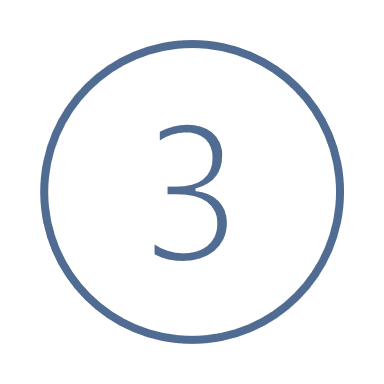 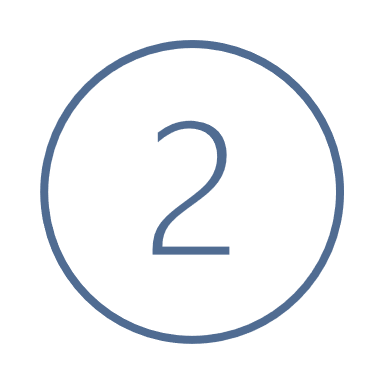 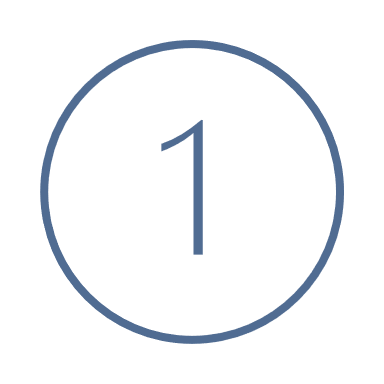 Проведение фокус-групп с магистрантами для определения потребностей в психолого-педагогическом сопровождении.
Апробация системы диагностики ресурсов психологической безопасности студентов.
Совместное
проведение научных конференций.
КЛЮЧЕВЫЕ ПУБЛИКАЦИИ О РЕЗУЛЬТАТАХ НИР
Ресурсы психологической безопасности студентов в напряженной социокультурной среде: обзор теоретических и эмпирических исследований / Баева И. А., Лактионова Е. Б., Кондакова И. В., Пежемская Ю. С., Соколова М.-Е.-Л. С., Савенко Ю. С. // Психолого-педагогические исследования. — 2024. — Том 16, № 2. – С. 3-29. — DOI: 10.17759/psyedu.2024160201.
Личностные ресурсы психологической безопасности студентов, обучающихся на новых территориях Российской Федерации / Баева И. А., Лактионова Е. Б., Кондакова И. В., Савенко Ю. С. // Интеграция образования. — 2024. — Том 28, № 3. — С. 366-383. — DOI: 10.15507/1991-9468.116.028.202403.366-383. 
Баева И. А. Психологическая безопасность образовательной среды: становление направления и перспективы развития [Электронный ресурс] // Экстремальная психология и безопасность личности. — 2024. — Том 1, № 3. — С. 5-19. — DOI: 10.17759/epps.2024010301. 
Соколова М.-Е.-Л. С., Савенко Ю. С. Когнитивная регуляция эмоций как ресурс субъективного благополучия педагогов в напряженной социокультурной среде // Социальные и психологические ресурсы личности в ситуации жизненных кризисов [Электронный ресурс]: материалы Международной научно-практической конференции (Херсон, 16-17 мая 2024 г.) / Под общей ред. Е. Е. Блиновой; Херсонский государственный педагогический университет. — Симферополь: ИТ «АРИАЛ», 2024. — С. 59-64.
База данных "Ресурсы психологической безопасности студентов, обучающихся на недавно принятых в состав РФ территориях" : свидетельство о государственной регистрации базы данных № 2024622275 ; заявка № 2024621354 ; дата регистрации: 24.05.2024 / Баева И. А., Пежемская Ю.С., Лактионова Е. Б., Кондакова И. В., Савенко Ю. С., Соколова М.-Е.-Л. С., 2024.
БЛАГОДАРЮ ЗА ВНИМАНИЕ!
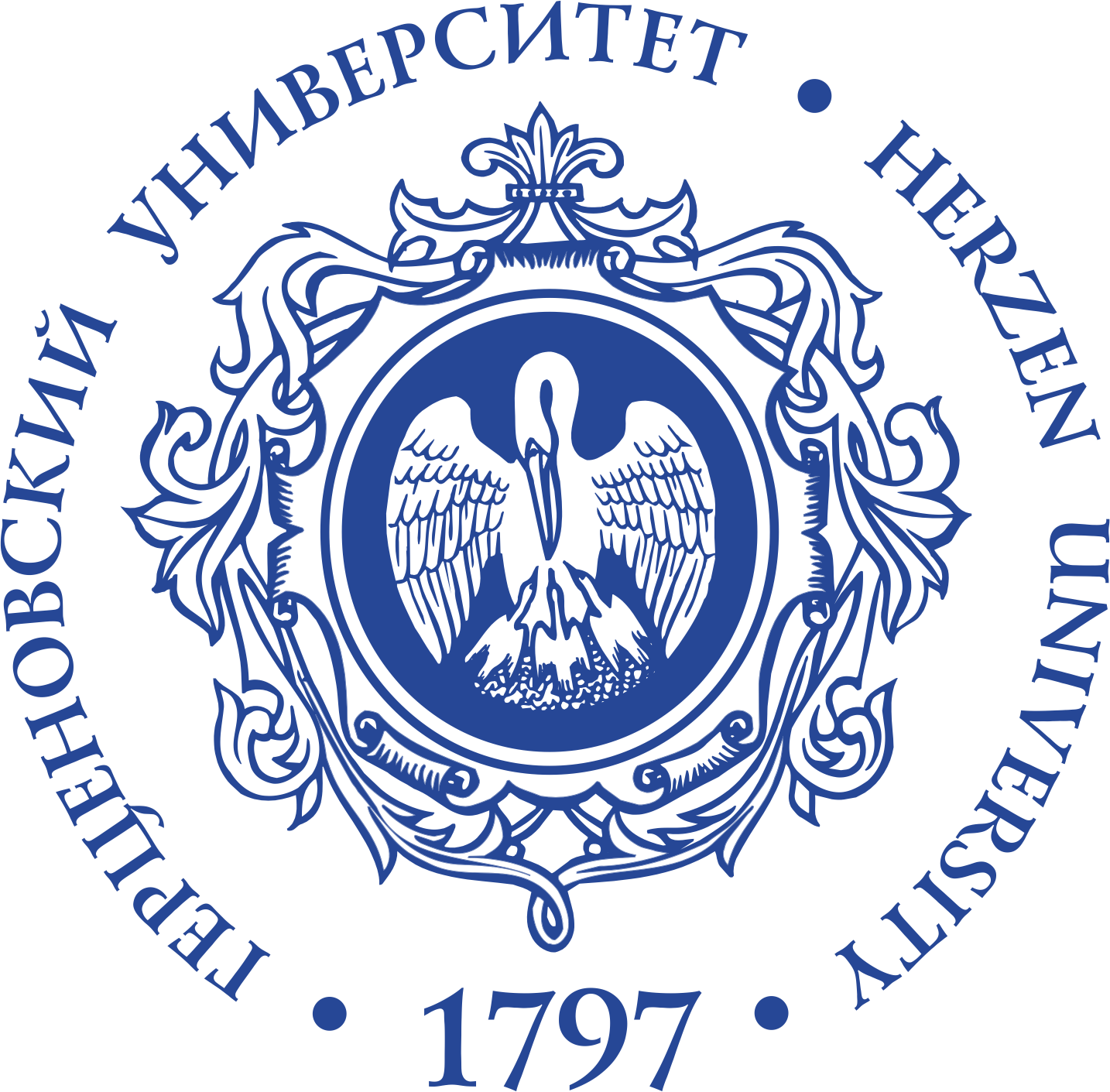 IRINABAEVA@MAIL.RU